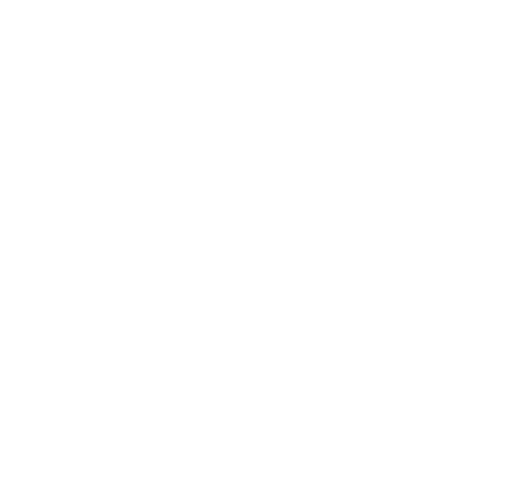 In dir ist mein Leben
 
       Liederbuch: „Feiern & Loben“

       Lied Nr. 383, Strophen 1 bis 3
Feiern & Loben, Lied 383 (2x)
In dir ist mein Leben, in dir meine Stärke,    in dir meine Hoffnung, in dir, o Herr.
In dir ist mein Leben, in dir meine Stärke,    in dir meine Hoffnung, in dir, o Herr.
Ich preise dich mit all meinem Sein,    ich preise dich mit all meiner Kraft, 
mit all meinem Sein, mit all meiner Kraft,   all meine Hoffnung ist in dir.    (1x wiederholen)                        (Schluss: Herr in dir)
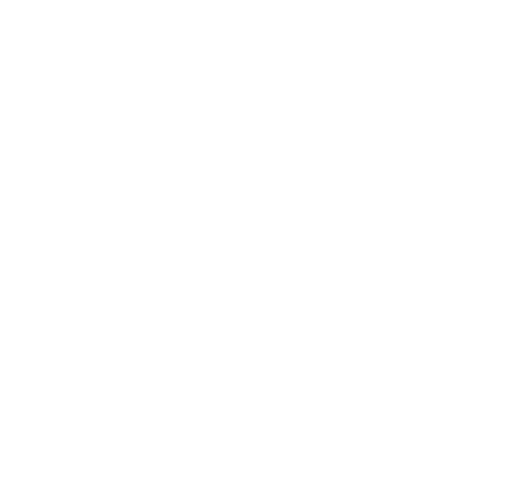